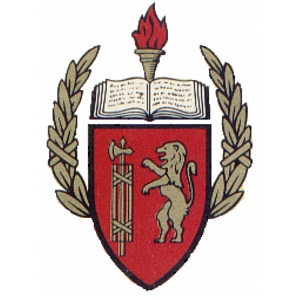 Colegio Franco Español1008
1
Equipo 5
INTEGRANTES
José Luis Cervantes Vidal ( Temas Selectos de biología)
Alicia Esther Cervantes Aceves (Química)
Claudia Ruth Espinosa Maqueda (Psicología)
2
Proyecto interdisciplinario para 6º. Año de bachillerato.

Efectos psicológicos, químicos y biológicos en el uso de opiáceos

-Ciclo en qué se implementará
-Agosto de 2018 a mayo 2019
3
4
5
6
7
8
5. 1 Evidencias del proceso
Producto  4. Organizador Preguntas esenciales. 
Producto  5. Organizador gráfico.
Producto  6. e) A. M. E. General.
Producto  7. g) E. I. P. Resumen de los tres proyectos.
Producto 8. h) E. I. P. Elaboración de proyecto . Elaborado de manera virtual.
Producto 9. Fotografías.
9
5b. Organizador gráfico de conceptos de 
materias involucrados
Efectos psicológicos, químicos y biológicos en el uso de opiáceos.
10
PRODUCTO 4. Preguntas esenciales
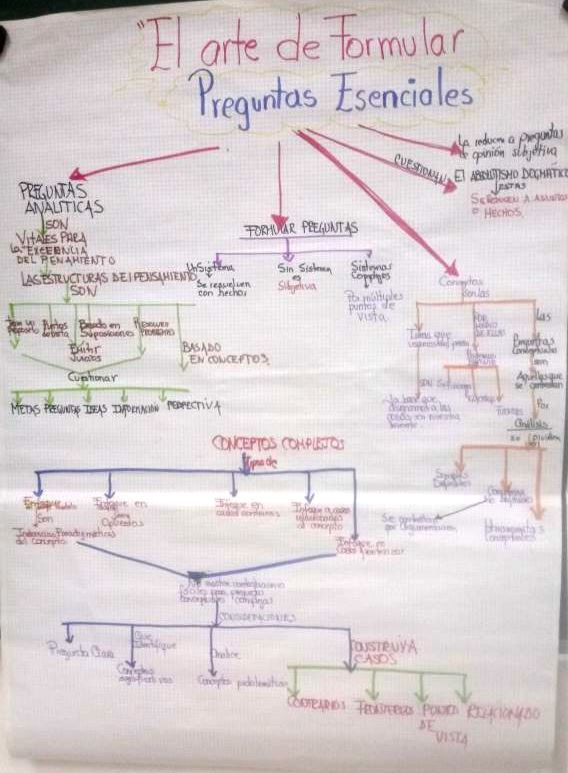 11
Preguntas esenciales
12
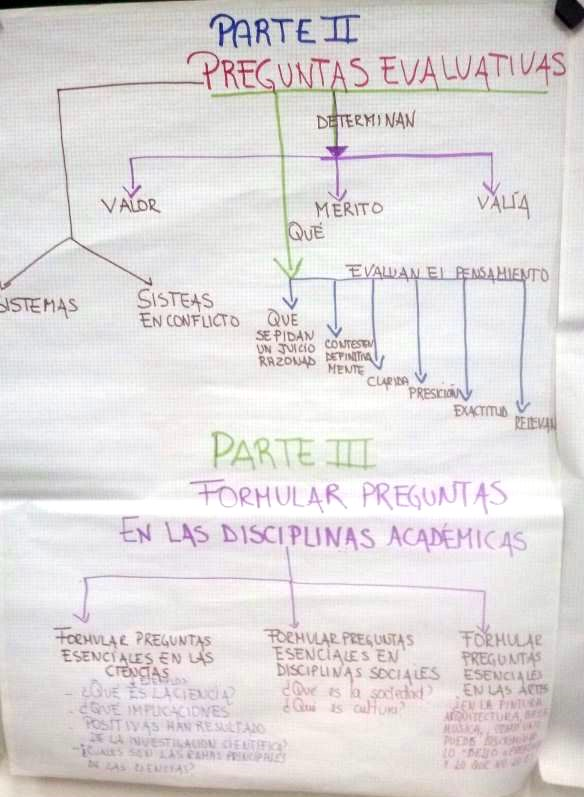 Producto 4

Preguntas esenciales
13
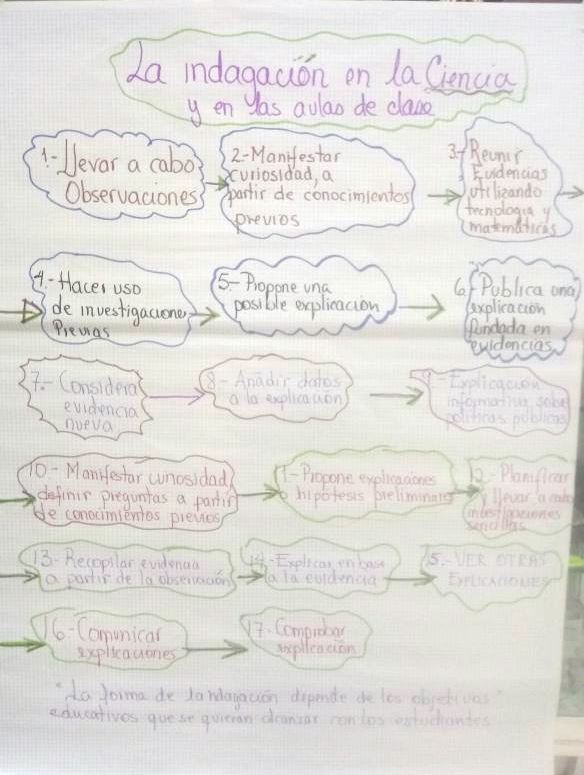 Producto 5 

Indagación
14
Indagación
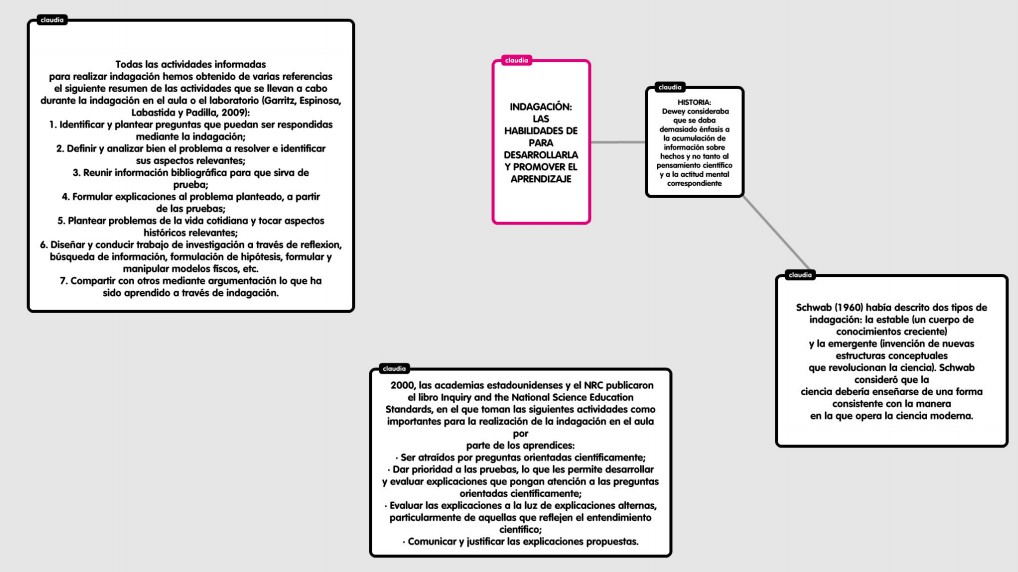 15
Indagación
16
Producto 6. A.M.E general
17
Producto 6. A.M.E general
18
Producto 6. A.M.E general
19
Producto 6. A.M.E general
20
Producto 7 . E.I.P. Resumen I. Contexto. Justifica las circunstancias o elementos de la realidad en la que se da el problema o propuesta.
Basándonos en la primera Experiencia Exitosa quisimos tomar en consideración “Combatiendo asertivamente la violencia intrafamiliar, a través de medios de comunicación eficientes en la actualidad”, ya que es un tema el cuál nos va a servir para el desarrollo de nuestro proyecto, pues la familia es uno de los ejes principales para que los adolescentes puedan tomar la decisión de consumir o no, no es un hecho que si existe mala relación familiar el adolescente llegue a consumir pero si se llega a considerar la vulnerabilidad que se tiene, de esta manera podemos dar relación con la materia de biología ya que al saber los efectos fisiológicos de las sustancias pueden evitar dicho consumo y en la materia de química el saber la composición y efectos pueden tener otras alternativas para llegar a las adicciones.
II. Intención. Sólo una de las propuestas da nombre al proyecto. “Efectos psicológicos, químicos y biológicos en el uso de opiáceos en adolescentes”.
22
Producto 7c. g) E.I.P. ResumenIII. Objetivo general del proyecto..
Concientizar a los adolescentes para evitar el consumo por medio del conocimiento de los factores que influir en el consumo de drogas por los adolescentes sabemos que son muchos los factores que llevan a los adolescentes a consumir este tipo de sustancias, pero nos enfocaremos en social-demográfico, psicológico, personal o familiar, así mismo se cubrirán los factores personales, como son los rasgos de personalidad y su temperamento individual los que predisponen a un adolescente a consumir drogas.
23
Producto 7 d. g) E.I.P. ResumenIV. Disciplinas involucradas en el  trabajo interdisciplinario.
24
Producto 7 d. g) E.I.P. ResumenIV. Disciplinas involucradas en el  trabajo interdisciplinario.
25
Producto 7 e. g) E.I.P. ResumenV. Esquema del proceso de construcción del proyecto por disciplinas.
26
Producto 7 e. g) E.I.P. ResumenV. Esquema del proceso de construcción del proyecto por disciplinas.
27
Producto 7 e. g) E.I.P. ResumenV. Esquema del proceso de construcción del proyecto por disciplinas.
28
Producto 7 e. g) E.I.P. ResumenVI. División del tiempoVII. Presentación.
.
29
Producto 7 e. g) E.I.P. ResumenVII. Evaluación del proyecto
30
Producto 8. E.I.P. Elaboración del proyecto I. CONTEXTO.
31
Producto 8. E.I.P. Elaboración del proyecto II. INTENCIÓN.
.
32
Producto 8. E.I.P. Elaboración del proyecto III. Objetivo general del proyecto.
Identificar los motivos químicos, biológicos y psicológicos por los cuales el adolescente, puede iniciar el consumo de algún tipo de droga, alcohol o tabaco, así como sus efectos secundarios.  Los factores que influyen en el consumo de drogas por los adolescentes sabemos que son muchos los factores que llevan a los adolescentes a consumir este tipo de sustancias, pero nos enfocaremos en social-demográfico, psicológico, personal o familiar, así mismo se cubrirán los factores personales, como son los rasgos de personalidad y su temperamento individual los que predisponen a un adolescente a consumir drogas.
33
Producto 8c. E.I.P. Elaboración del proyectoIV. Disciplinas involucradas en el  trabajo interdisciplinario.
34
Producto 8. E.I.P. Elaboración del proyectoIV. Disciplinas involucradas en el  trabajo interdisciplinario
35
V. Esquema del proceso de construcción del proyecto por disciplinas.
36
V. Esquema del proceso de construcción del proyecto por disciplinas.
37
Producto 8. E.I.P. Elaboración del proyectoVI. Tiempos que se dedicarán al proyecto cada semana.
VII. Presentación del proyecto (producto).
VII. Presentación del proyecto (producto).
38
Producto 8. E.I.P. Elaboración del proyectoVIII. Evaluación del Proyecto.
39
Producto 9 fotografías que pertenecen a la 2ª. R.T.
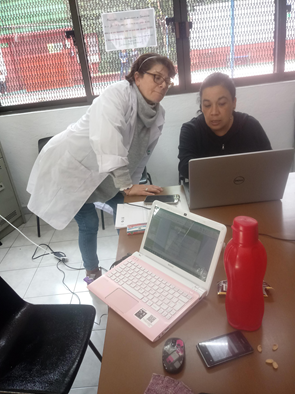 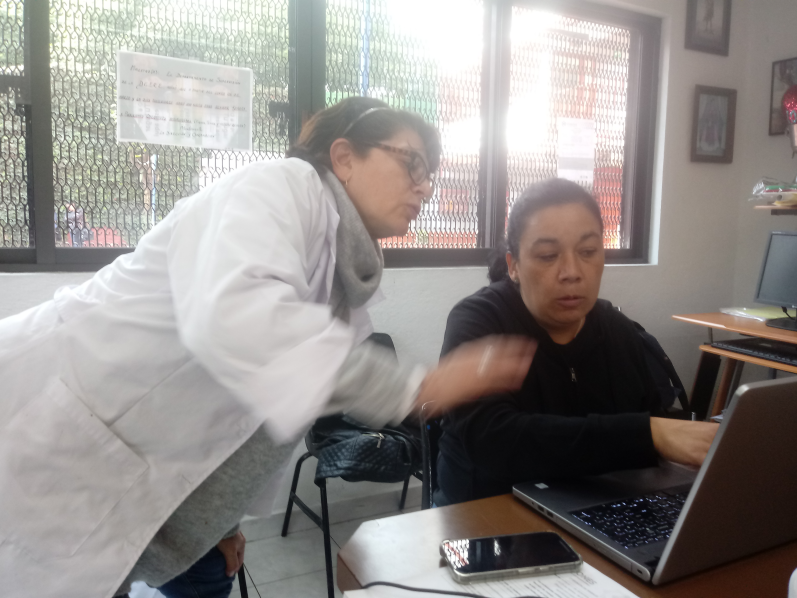 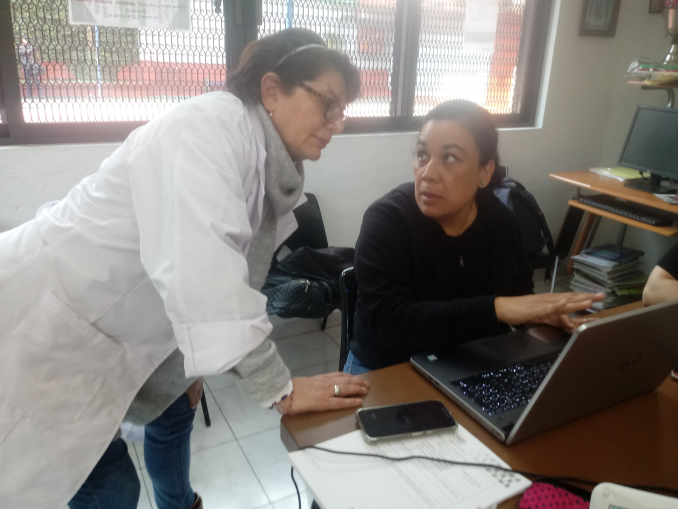 40
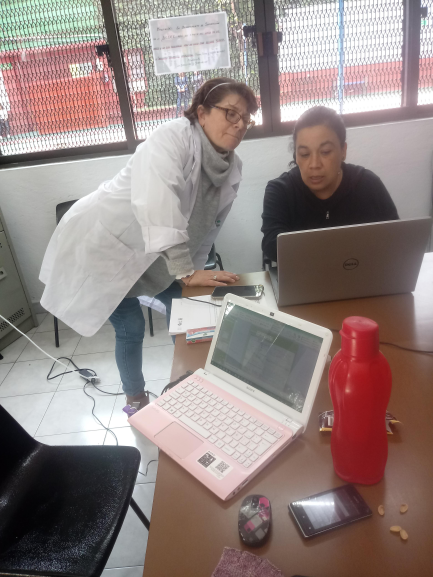